Metode NumerikINF308
Mohammad Nasucha, S.T., M.Sc., PhD
Program Studi Informatika
Universitas Pembangunan Jaya
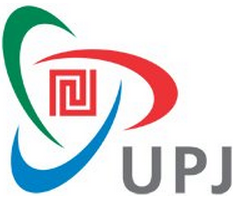 Minggu ke-15
Tambahan / Tinjauan Ulang Materi
Penjelasan tentang UAS
FDTD - A Brief History
FDTD - A Brief History
FDTD Principles
FDTD Principles (5)
Interleaving of H and E
∆x
Ez(i, j+1)
Ez(i+1, j+1)
y
Hx(i, j+0.5)
∆y
P(i, j)
Ez(i, j)
Ez(i+1, j)
Hy(i-0.5, j)
Hy(i+0.5, j)
Hx(i, j-0.5)
t = n.Δt
n-0,5      n      n+0.5    n+1     n+1.5   n+2
In Time-Domain                                                                                             In Space-Domain
z
x
The value of H (n-0.5) technically can be obtained by averaging the value of H (n-1) and H(n), i.e.:
[Speaker Notes: This diagram explains the interleaving existence of magnetic field and electric field.


In Time Order

Electric field exists due to the existence of magnetic field just before now, and 

Magnetic field exists due the existence of electric field just before now.


In Space Domain

Electric field exists due to the existence of magnetic field nearby, and 

Magnetic field exists due the existence of electric field nearby.]
Realisasi Persamaan ODE dll pada Komputasi FDTD
Cuplikan Coding FDTD (1)
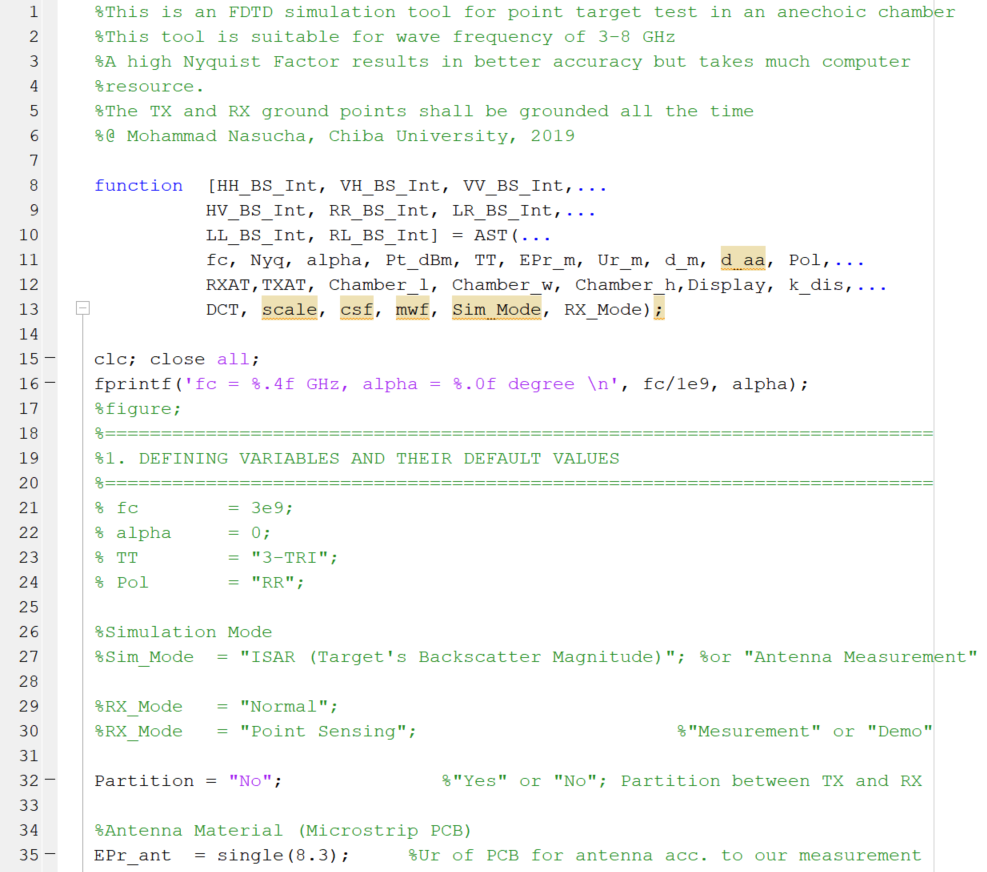 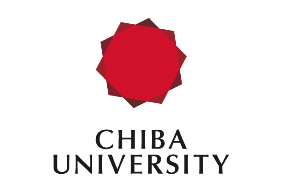 [Speaker Notes: Good afternoon sensei.

My name is Mohammad Nasucha

The Title of my doctoral thesis is  
SCATTERING OF CIRCULARLY POLARIZED ELECTROMAGNETIC WAVES 
STUDIED BY 
FINITE-DIFFERENCE-TIME-DOMAIN METHOD
AND ANECHOIC CHAMBER EXPERIMENT]
Cuplikan Coding FDTD (2)
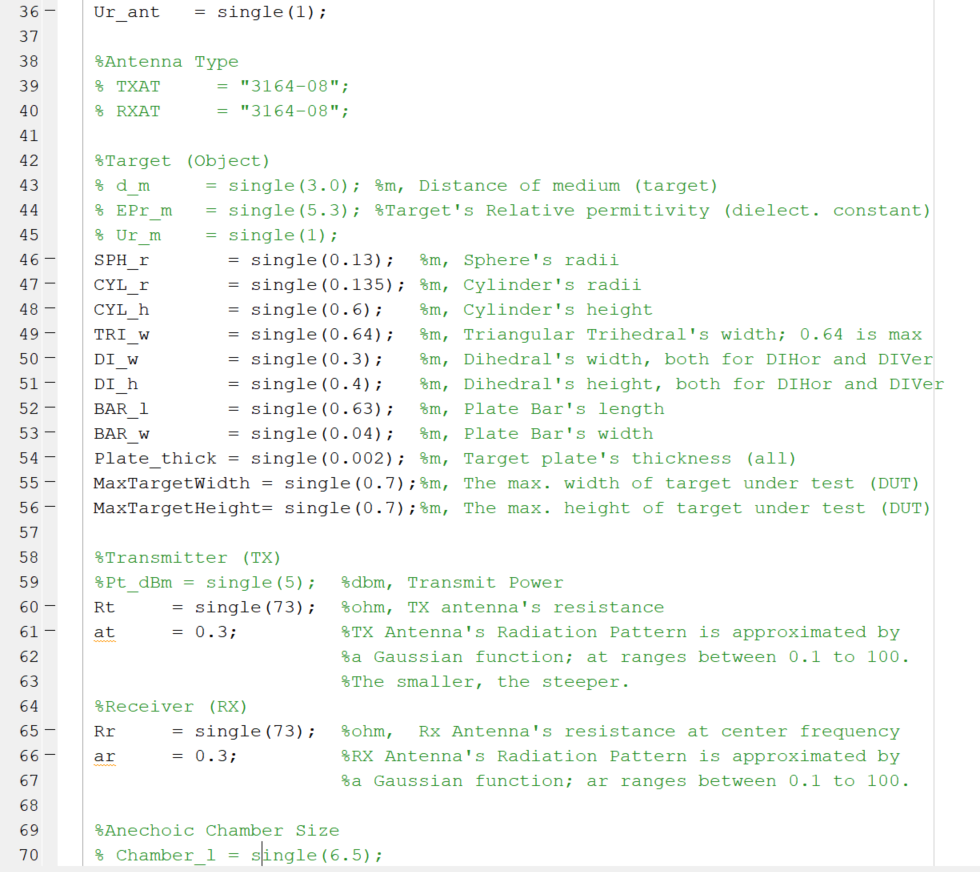 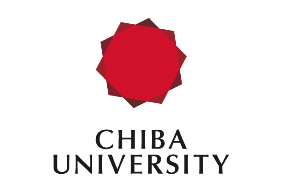 [Speaker Notes: Good afternoon sensei.

My name is Mohammad Nasucha

The Title of my doctoral thesis is  
SCATTERING OF CIRCULARLY POLARIZED ELECTROMAGNETIC WAVES 
STUDIED BY 
FINITE-DIFFERENCE-TIME-DOMAIN METHOD
AND ANECHOIC CHAMBER EXPERIMENT]
Cuplikan Coding FDTD (3)
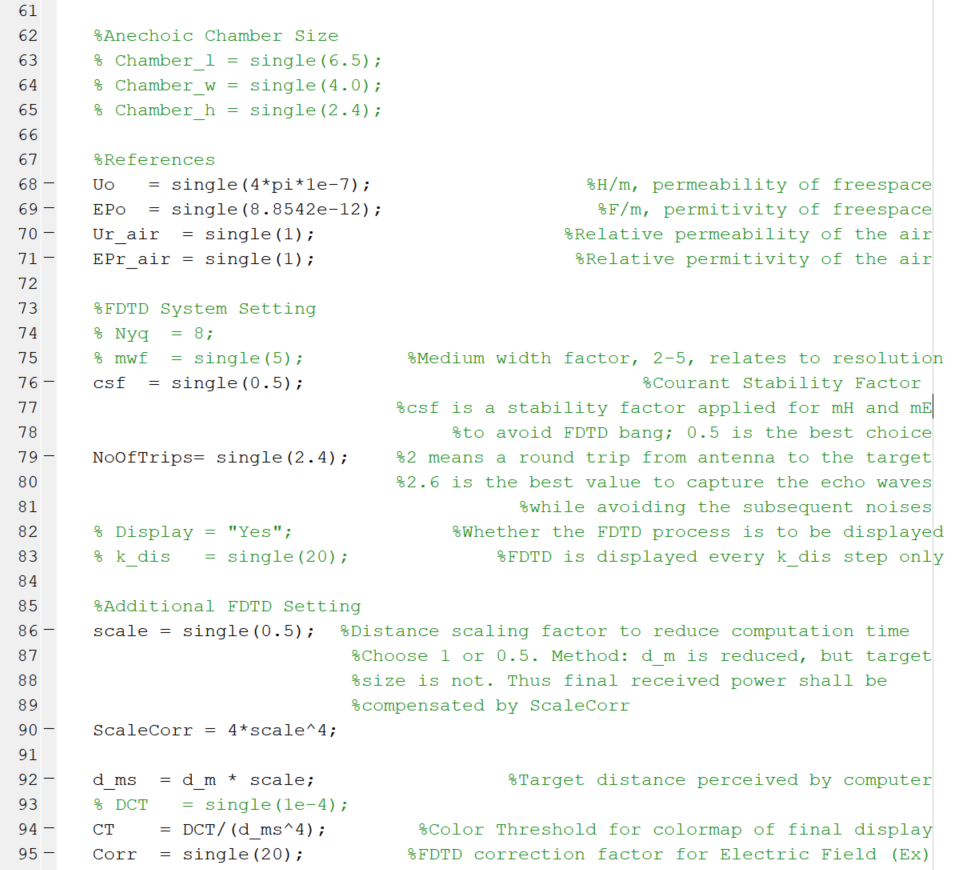 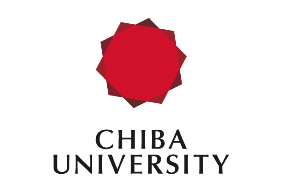 [Speaker Notes: Good afternoon sensei.

My name is Mohammad Nasucha

The Title of my doctoral thesis is  
SCATTERING OF CIRCULARLY POLARIZED ELECTROMAGNETIC WAVES 
STUDIED BY 
FINITE-DIFFERENCE-TIME-DOMAIN METHOD
AND ANECHOIC CHAMBER EXPERIMENT]
Beberapa Istilah Penting pada Materi Sesi ke-13 & 14

Ordinary Differential Equation (ODE).
Finite-Difference Time-Domain adalah sebuah metode komputasi dengan prinsip Space-Domain Time-Domain. Tokoh-tokoh yang berkontribusi besar terhadap visualisasi gelombang elektromagnetik melalui FDTD: Michael Firaday, James Clerk Maxwell, Richard Courant, Kurt Friedrichs, Hans Lewy, Kane S. Yee, Allen Taflove
Method
Algorithm
Procedure
Pada konteks matematika diskrit atau metode numerik dikenal notasi untuk merepresentasikan variabel waktu, yaitu: n-1, n, n+1, dst.
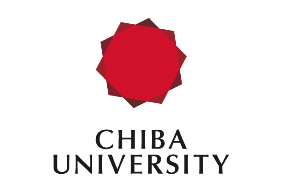 [Speaker Notes: Good afternoon sensei.

My name is Mohammad Nasucha

The Title of my doctoral thesis is  
SCATTERING OF CIRCULARLY POLARIZED ELECTROMAGNETIC WAVES 
STUDIED BY 
FINITE-DIFFERENCE-TIME-DOMAIN METHOD
AND ANECHOIC CHAMBER EXPERIMENT]
Penjelasan UAS
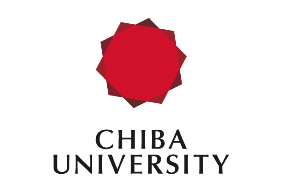 [Speaker Notes: Good afternoon sensei.

My name is Mohammad Nasucha

The Title of my doctoral thesis is  
SCATTERING OF CIRCULARLY POLARIZED ELECTROMAGNETIC WAVES 
STUDIED BY 
FINITE-DIFFERENCE-TIME-DOMAIN METHOD
AND ANECHOIC CHAMBER EXPERIMENT]
Penjelasan UAS
UAS berupa small projects. Presentasikan hasil kerja Anda atas project 1 dan project 2 dalam sebuah video berdurasi 3 menit. Khusus untuk project 2, sertakan juga sebuah file pdf yang berisi codingnya.
Unggahlah video dan file pdf tersebut ke Google Classroom menurut kode kelas sebagaimana telah diberitahukan pada sesi kuliah, khususnya pada halaman Tugas Kelas (Classworks), pada bagian Ujian Akhir Semester (UAS). Batas waktu pengunggahan adalah Jumat 15 Mei 2020 pukul 10.00. 
Menyontek adalah ilegal. Penyontek dan pemberi contekan mendapatkan sanksi nilai.